Уголовная ответственность за фейки о российской армии и санкциях
В марте ввели уголовную ответственность за фейки о действиях Вооруженных Сил Российской Федерации, умаление их авторитета и призыва к введению антироссийских санкций.

Для избежание наказания необходимо вчитываться в новые нормы и не допускать необдуманных слов и поступков!
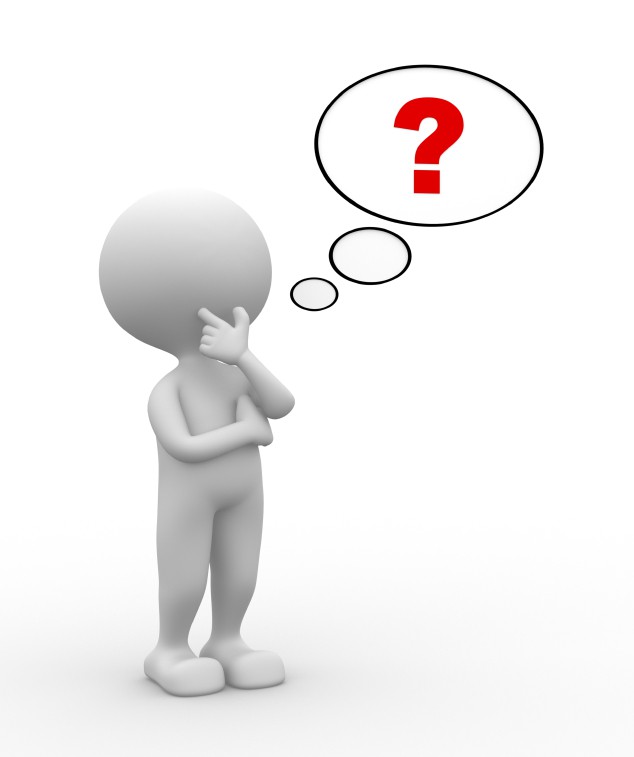 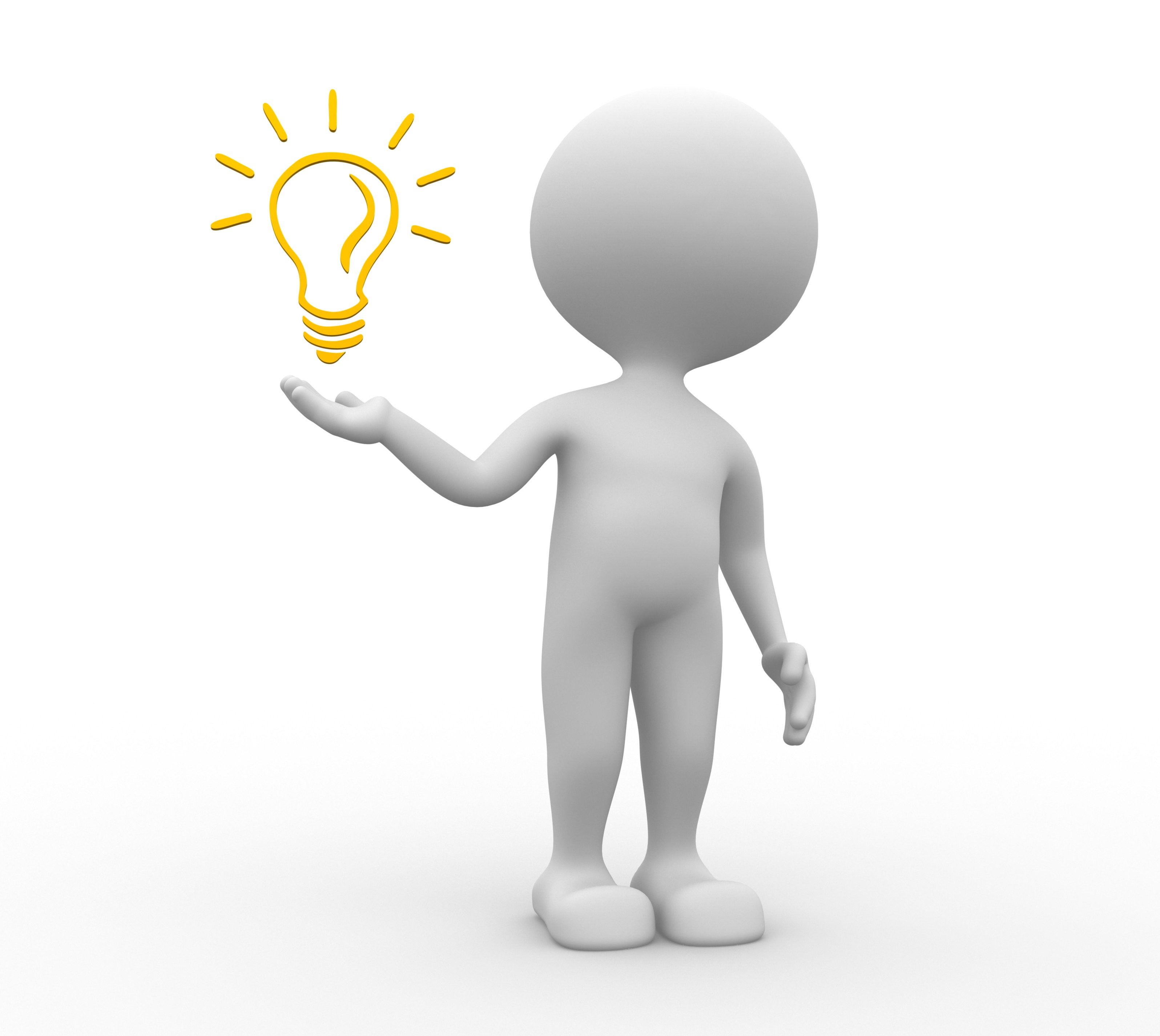 Внимательно читаем УК РФ!
Призывы к введению мер ограничительного характера в отношении Российской Федерации, граждан РФ или российских юрлиц (ст. 284.2 УК РФ).
Статьей 284.2 УК РФ предусмотрена ответственность для граждан РФ за призыв к осуществлению иностранным государством или международным объединением мер ограничительного характера, а именно за призыв к введению или продлению политических или экономических санкций в отношении России, ее граждан или российских юридических лиц.
Минимальным наказанием за данное деяние будет штраф в размере до 500 000 руб., максимальным – лишение свободы на срок до 3 лет со штрафом до 200 000 руб.
Уголовная ответственность по ст. 284.2 УК РФ возможна только после привлечения гражданина к административной ответственности за аналогичное действие в течение года. Поэтому в КоАП РФ введена ст. 20.3.4, которая предусматривает наложение на граждан штрафа в размере от 30 000 до 50 000 руб.
Публичное распространение заведомо ложной информации об использовании Вооруженных Сил РФ (ст. 207.3 УК РФ).
Статья 207.3 УК РФ предусматривает ответственность за публичное распространение под видом достоверной заведомо ложной информации об использовании Вооруженных Сил РФ в целях защиты интересов Российской Федерации и ее граждан, поддержания международного мира и безопасности.
Что это значит? Распространение информации признается публичным, если она адресована группе или неограниченному кругу лиц и выражена в любой доступной для них форме. При этом согласно судебной практике вся информация, размещенная в Интернете, имеет свойство публичности. Заведомо ложной информацией считаются сведения, которые изначально не соответствовали действительности, о чем было известно их распространителю. Ответственность наступит, если такая информация доведена до сведения двух или более человек в форме утверждения.
За совершение данного преступления максимальным наказанием станет лишение свободы на срок до 5 лет. Однако суд может назначить менее суровое наказание: штраф в размере от 700 000 до 1 500 000 руб., исправительные или принудительные работы.
Публичные действия, направленные на дискредитацию использования Вооруженных Сил РФ в целях защиты интересов Российской Федерации и ее граждан, поддержания международного мира и безопасности (ст. 280.3 УК РФ).
Привлечь к ответственности по ст. 280.3 УК РФ могут в том числе за публичные призывы к воспрепятствованию использования Вооруженных Сил РФ в указанных в статье целях. Сложность тут заключается в отсутствии единого понимания понятия «дискредитация». Оно впервые использовано в законе, и практика еще не сформировалась. Под дискредитацией принято понимать умышленные действия, направленные на лишение субъекта доверия к нему, на подрыв его авторитета, имиджа. Следовательно, любые публичные действия граждан, которые совершены умышленно и противоречат официальной позиции Министерства обороны РФ, могут быть расценены как преступление.
Минимальное наказание за такое деяние – штраф в размере от 100 000 до 300 000 руб. Максимальное – лишение свободы на срок до 5 лет с лишением права занимать определенные должности или заниматься определенной деятельностью на тот же срок.
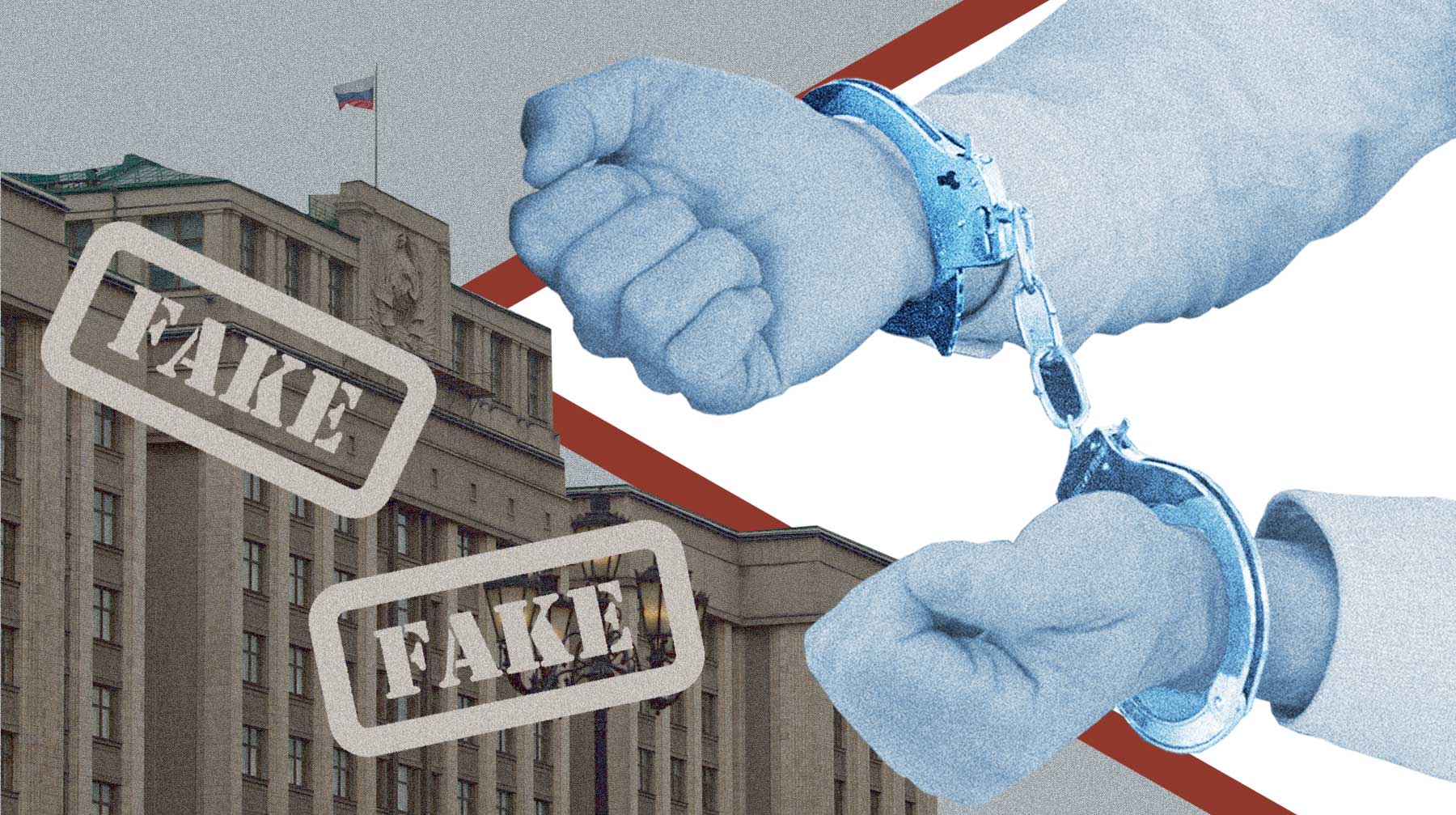